সবাইকে স্বাগতম
Friday, January 17, 2020
MD. AMINUL ISLAM
1
শিক্ষক পরিচিতি
মোঃ আমিনুল ইসলাম
	                      বি এসসি (গণিত)
	সহকারী শিক্ষক, 
চাঁদপুর আহমাদিয়া ফাযিল মাদ্রাসা।
	                   নতুন বাজার ,চাঁদপুর
Friday, January 17, 2020
MD. AMINUL ISLAM
2
শ্রেণিঃ দাখিল ষষ্ঠ
 বিষয়ঃ গণিত
অধ্যায়ঃ 3.1
 সময়ঃ ৪৫ মিনিট
Friday, January 17, 2020
MD. AMINUL ISLAM
3
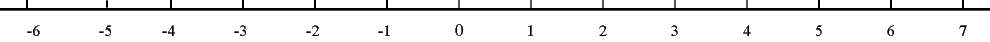 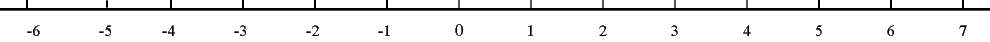 Friday, January 17, 2020
MD. AMINUL ISLAM
4
সংখ্যারেখায় যোগ ও বিয়োগ
Friday, January 17, 2020
MD. AMINUL ISLAM
5
এই পাঠ শেষে শিক্ষার্থীরা ...
১. সংখ্যারেখা কি তা বলতে পারবে;
২. সংখ্যারেখার উপর সংখ্যাকে প্রতিস্থাপন করতে পারবে;
৩.সংখ্যারেখার সাহায্যে যোগ ও বিয়োগ করতে পারবে।
Friday, January 17, 2020
MD. AMINUL ISLAM
6
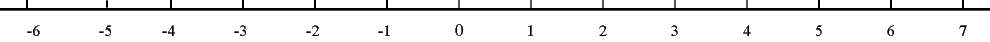 সংখ্যারেখার উপর
শূণ্যের ডানে সবাই ধণাত্বক এবং
 	শূণ্যের বামে সবাই ঋণাত্বক সংখ্যা
Friday, January 17, 2020
MD. AMINUL ISLAM
7
যোগঃ
উদাহরণঃ3 +  (-5)
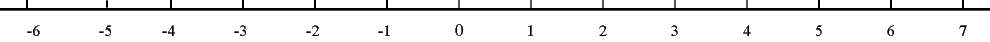 কার্যবিধিমূলক চিহ্ন
 	নিজস্ব চিহ্ন
+
-
সমাধানঃ
ফলাফলঃ -2
Friday, January 17, 2020
MD. AMINUL ISLAM
8
একক কাজ
3 -  (-6)
সংখ্যা রেখার সাহায্যে সমাধান কর।
Friday, January 17, 2020
MD. AMINUL ISLAM
9
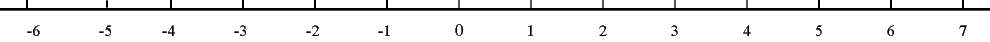 10 cm
6 cm
4 cm
Friday, January 17, 2020
MD. AMINUL ISLAM
10
+
-3 + (-2)
সমাধানঃ
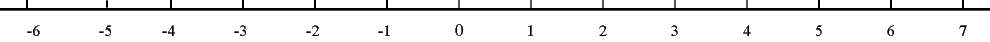 ফলাফলঃ -5
-3 + 2
+
সমাধানঃ
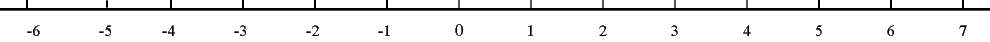 ফলাফলঃ -1
Friday, January 17, 2020
MD. AMINUL ISLAM
11
3 + (-2)
+
সমাধানঃ
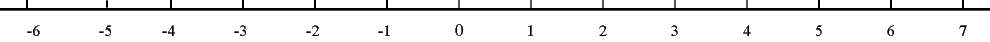 ফলাফলঃ 1
3 + 2
সমাধানঃ
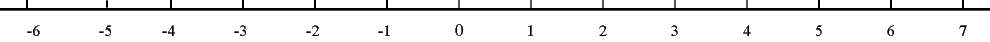 ফলাফলঃ 5
Friday, January 17, 2020
MD. AMINUL ISLAM
12
বিয়োগ
3 -   (-5)
-
সমাধানঃ
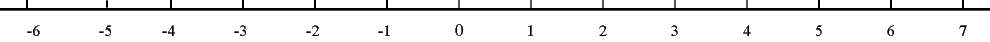 ফলাফলঃ 8
2 cm
6 cm
4 cm
Friday, January 17, 2020
MD. AMINUL ISLAM
13
জোড়ায় কাজঃ
সংখ্যা রেখার সাহায্যে সমাধান কর
3+(-5)
-3 - (-5)
Friday, January 17, 2020
MD. AMINUL ISLAM
14
-3 - (-2)
-
সমাধানঃ
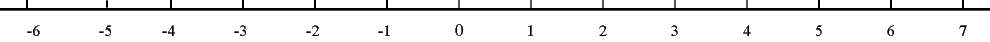 ফলাফলঃ -1
-3 – (+2)
সমাধানঃ
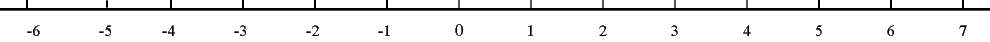 ফলাফলঃ -5
Friday, January 17, 2020
MD. AMINUL ISLAM
15
3 - (-2)
সমাধানঃ
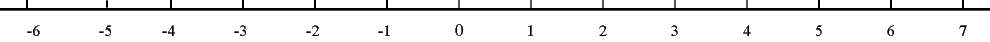 ফলাফলঃ 5
3 – (+2)
সমাধানঃ
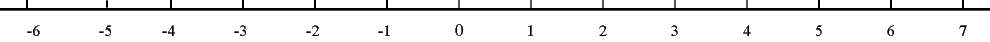 ফলাফলঃ 1
Friday, January 17, 2020
MD. AMINUL ISLAM
16
মূল্যায়ন
সংখ্যারেখা কি ? 
কার্যবিধিমূলক চিহ্ন বলতে কি বুঝায়?
সংখ্যারেখা শূণ্যের ডানে কি ধরণের সংখ্যা হয়।
সংখ্যারেখা শূণ্যের বামে কি ধরণের সংখ্যা হয়।
নিজস্ব চিহ্ন বলতে কি বুঝায়?
Friday, January 17, 2020
MD. AMINUL ISLAM
17
কোন প্রশ্ন?
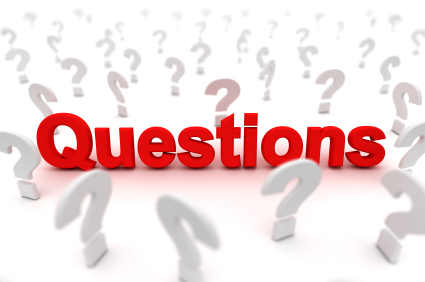 18
Friday, January 17, 2020
MD. AMINUL ISLAM
বাড়ির কাজ :
বইয়ের ২ ও ৭ নং প্রশ্নের অংক সমাধান করে আনবে।
Friday, January 17, 2020
MD. AMINUL ISLAM
19
ধন্যবাদ
Friday, January 17, 2020
MD. AMINUL ISLAM
20